ELL Instructional Academy
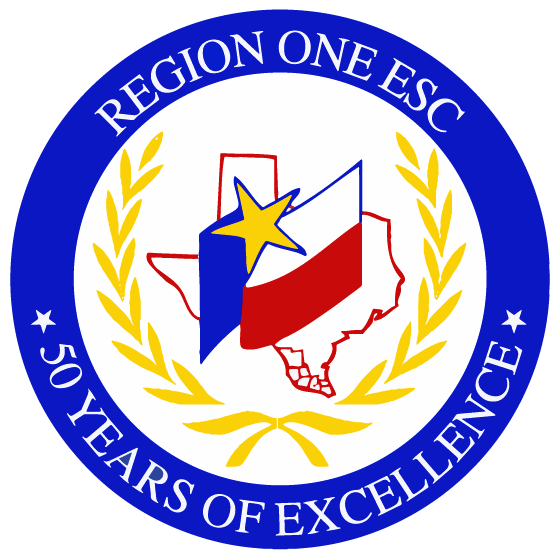 Karina E. Chapa, M.Ed.
Language Proficiency, Biliteracy and Cultural Diversity Director
kchapa@esc1.net
Twitter @esc1bilingual @bilingualpride
©2018 Region One Education Service Center
Be respectful of others
Be an active participant
Take care of your needs
Use electronic devices as learning tools
Professional Learning Essential Agreements
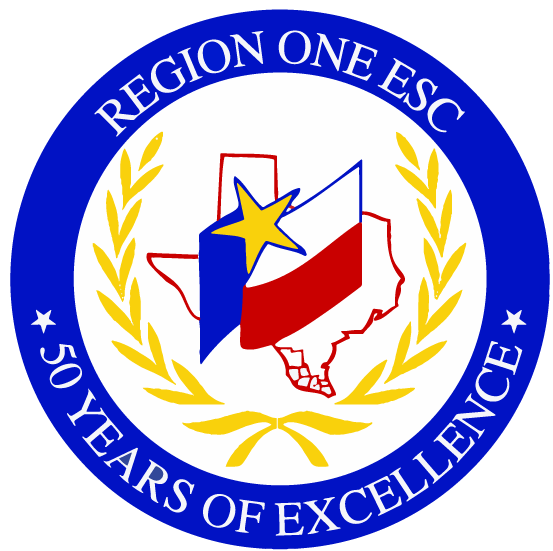 ©2018 Region One Education Service Center
What do you remember from Day 1?
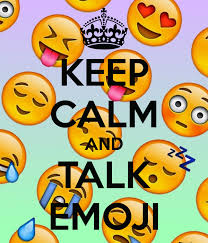 AGENDA
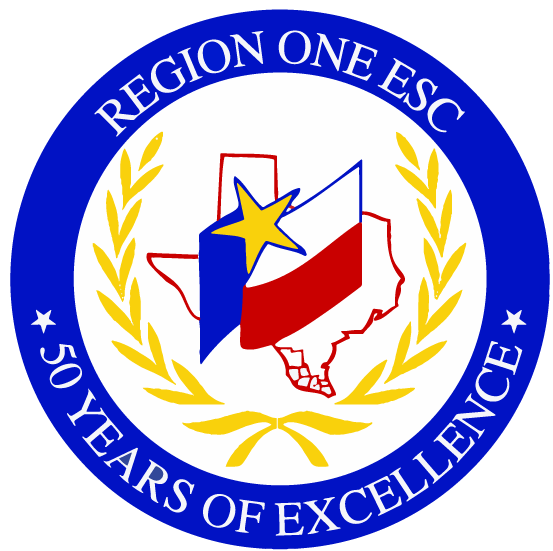 ©2018 Region One Education Service Center
English vs spanish
Phonology Awareness
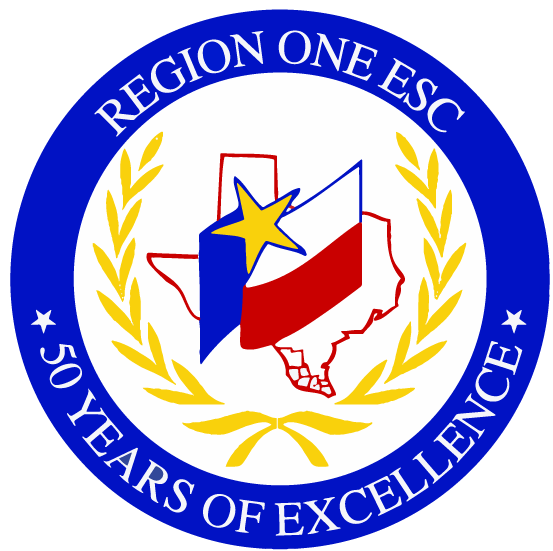 ©2018 Region One Education Service Center
Spanish
English
Based in syllables

mamá	      ma-má
manzana     man-za-na
sol         sol
Based on phonemes

cat   	  /k/  /a/  /t/
bat   	  /b/  /a/  /t/
sat   	  /s/  /a/  /t/
rat  	  /r/ /a/  /t/
Spanish vs English Phonology
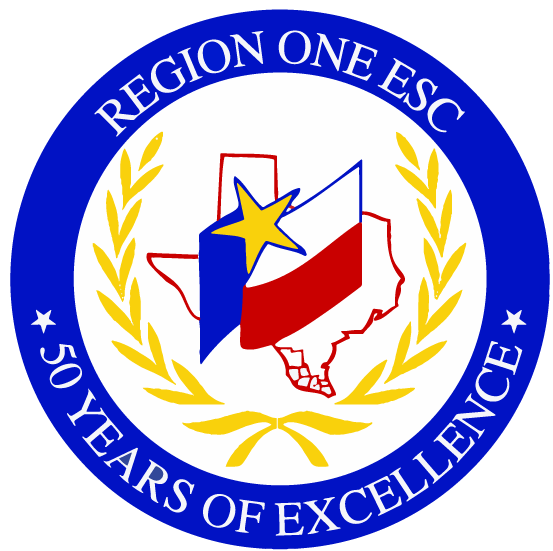 ©2018 Region One Education Service Center
BACK
CENTER
FRONT
HIGH
MEDIUM
LOW
Spanish Phonology
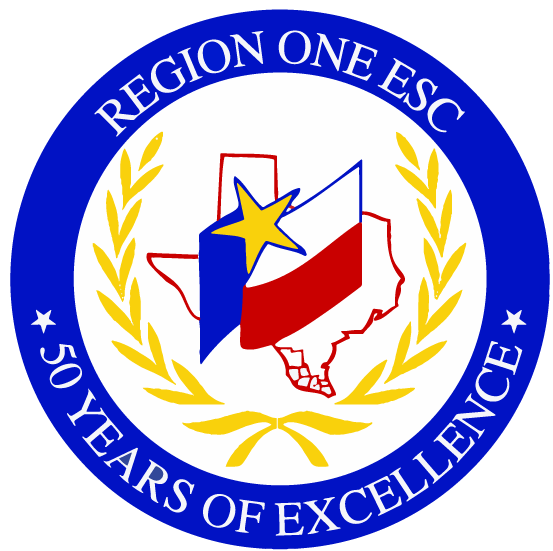 ©2018 Region One Education Service Center
BACK
CENTER
FRONT
HIGH
MEDIUM
LOW
English Phonology
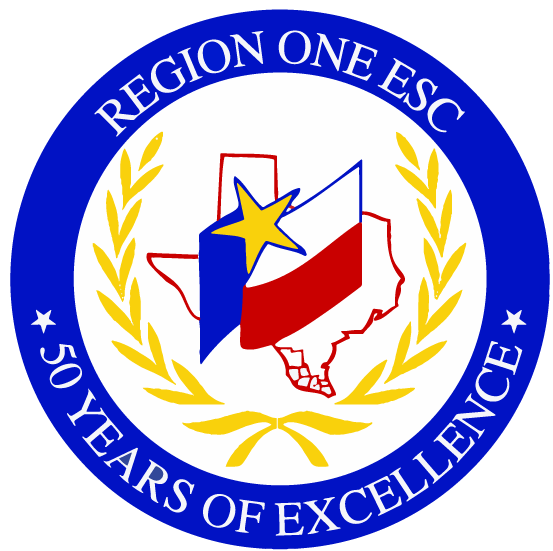 ©2018 Region One Education Service Center
English
Spanish
5 vowels = 11+ sounds
b / v = different sounds
You

bit / bite
bow / bow / vow
bath / bathe
5 vowels = 5 sounds
b / v = same sound
Tú / Usted
Closest sound to “th” in English is “d” in Spanish

It is raining Está lloviendo
Life is hard  La vida es dura
Spanish vs English Phonology
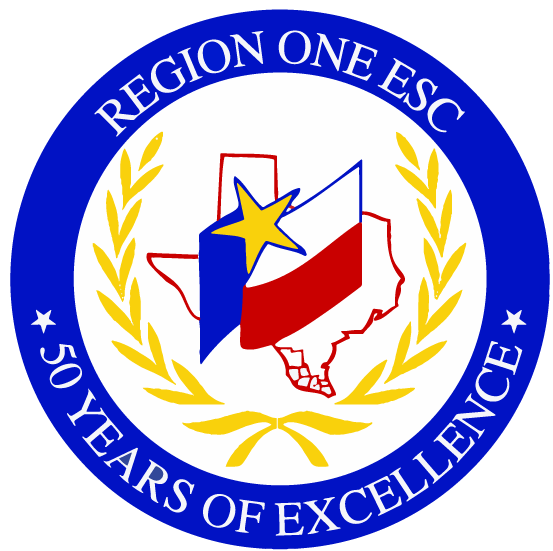 ©2018 Region One Education Service Center
Motivation and attitude

First language development

Age
Cultural background

Quality of instruction

Personality
Peers and role models

Access to the language

Language distance
Factors that Impact Second Language Acquisition
Take a Stand
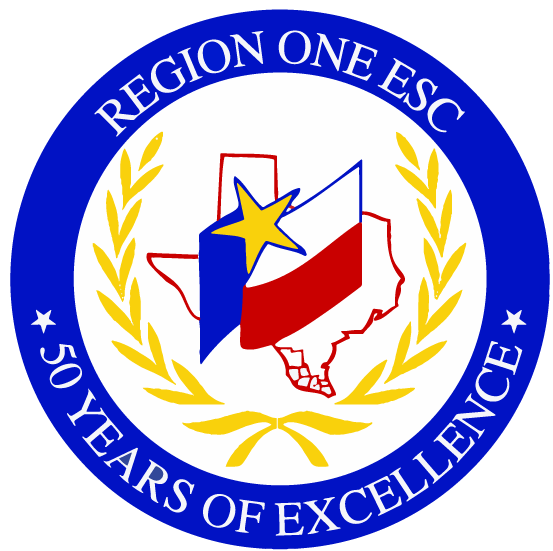 ©2018 Region One Education Service Center
Five SLA Hypothesis
Acquisition vs Learning Hypothesis
Monitor Hypothesis
Natural Order Hypothesis
Input Hypothesis
Affective Filter Hypothesis
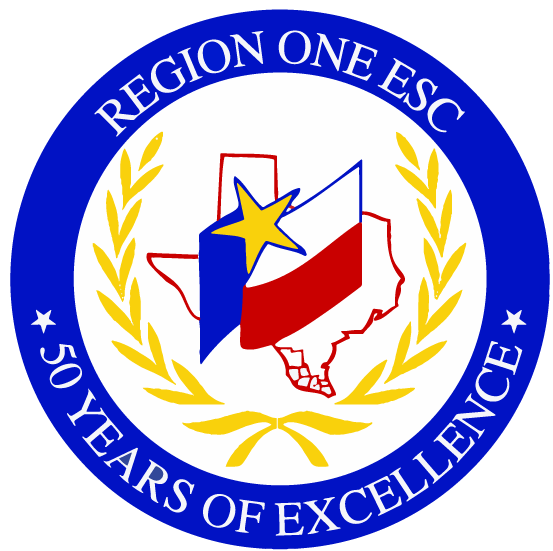 ©2018 Region One Education Service Center
Expert Jigsaw: Tree Map
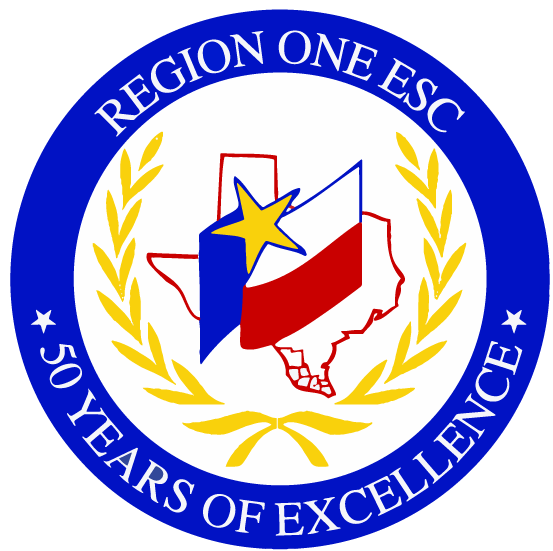 ©2018 Region One Education Service Center
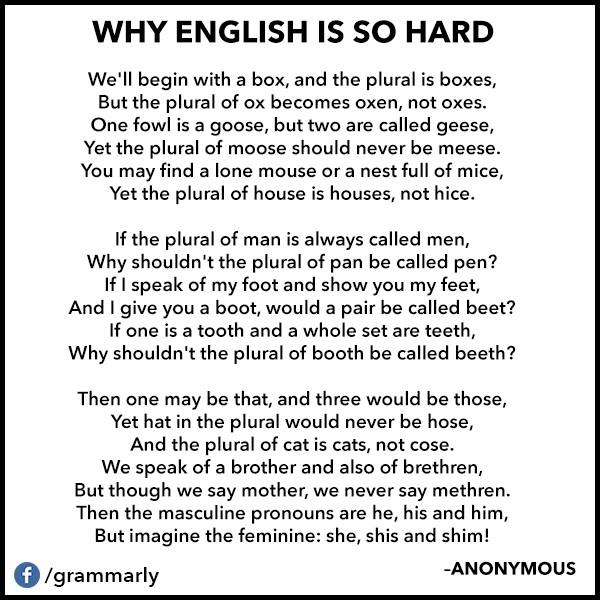 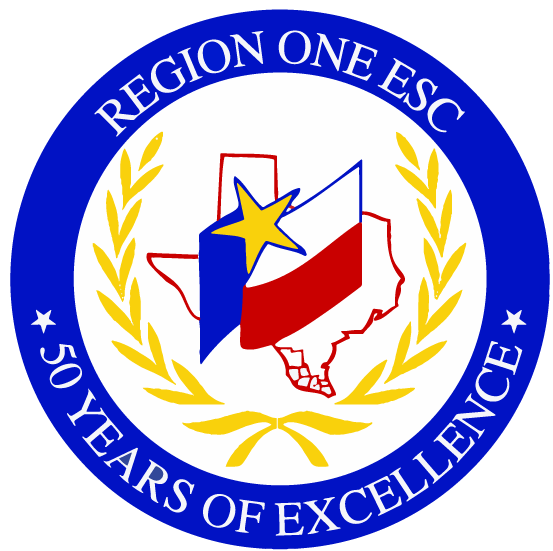 ©2018 Region One Education Service Center
Telpas-elps connection
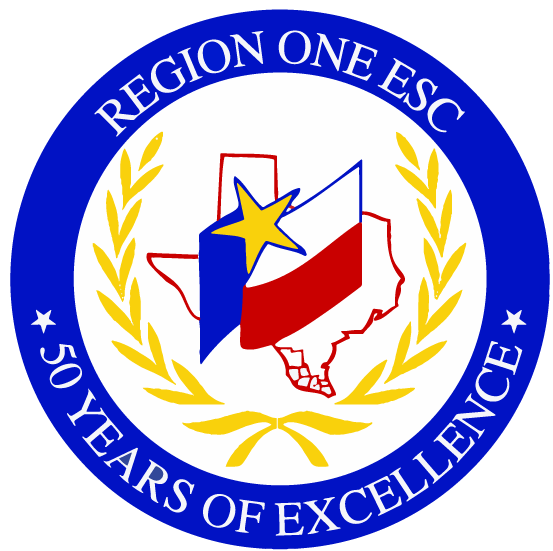 ©2018 Region One Education Service Center
Content Objective
Today I will examine how to implement the ELPS in all content areas and how to analyze TELPAS data to guide instruction.
Language Objective
Today I will share (orally and in writing) different ideas on how to linguistically accommodate instruction with the ELPS based on TELPAS results.
Session Objectives
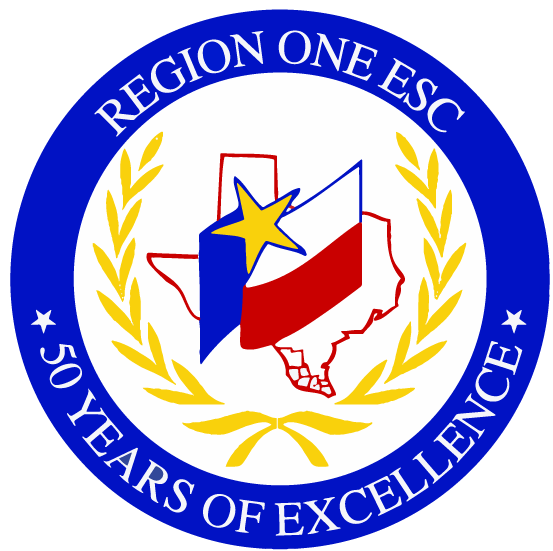 ©2018 Region One Education Service Center
ELPS Anticipation Guide
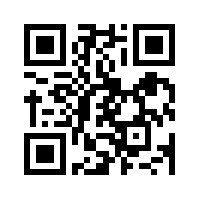 kahoot.it
create.kahoot.it
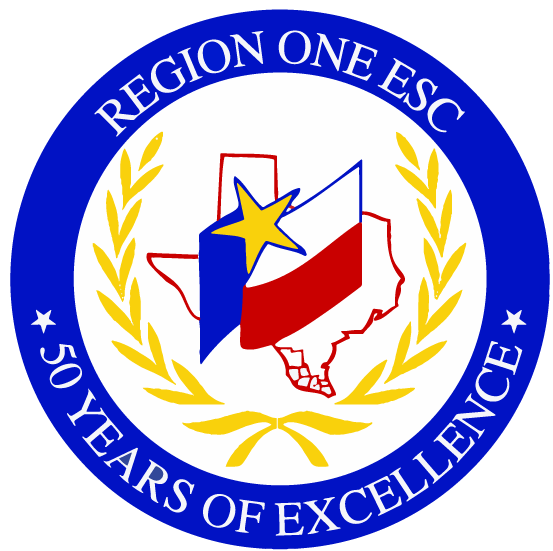 ©2018 Region One Education Service Center
19 Texas Administrative Code 74.4 Chapter 74. Curriculum Requirements Subchapter A. Required Curriculum 74.4 English Language Proficiency Standards

Adopted December 2007
Statutory Requirement
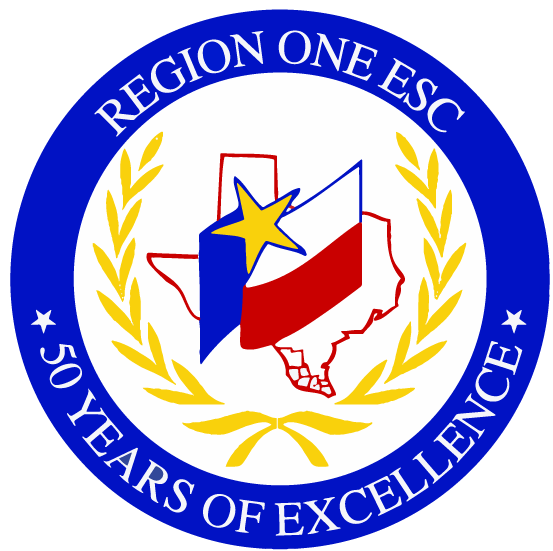 ©2018 Region One Education Service Center
ELPS: How are they organized?
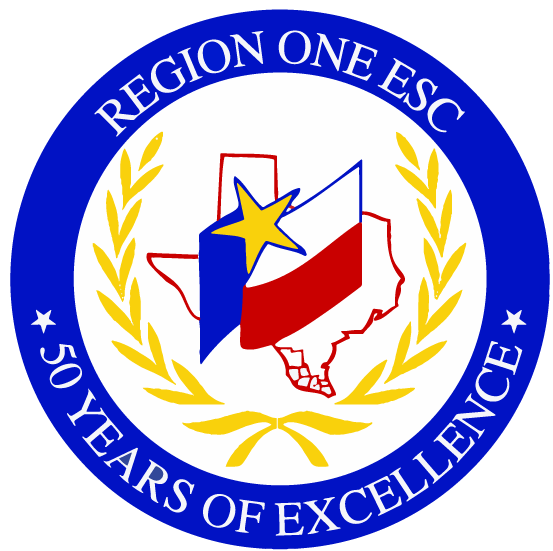 ©2018 Region One Education Service Center
T
E
K
S
E
L
P
S
TEKS vs ELPS
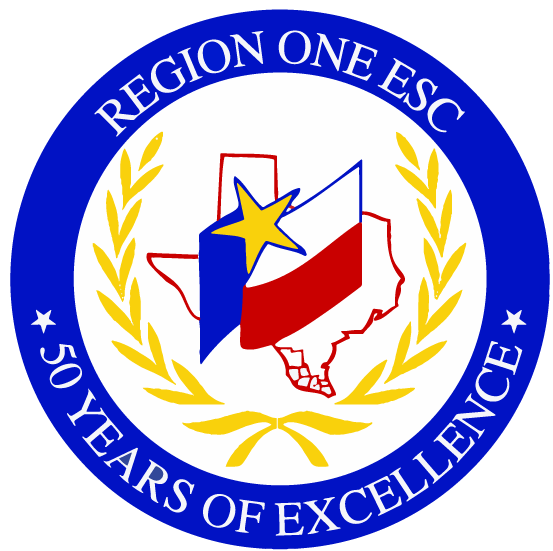 ©2018 Region One Education Service Center
Academic Proficiency		                    Language Proficiency
STAAR
TELPAS
TEKS
ELPS
Relating Factor:  evaluates/measures
TEKS vs ELPS
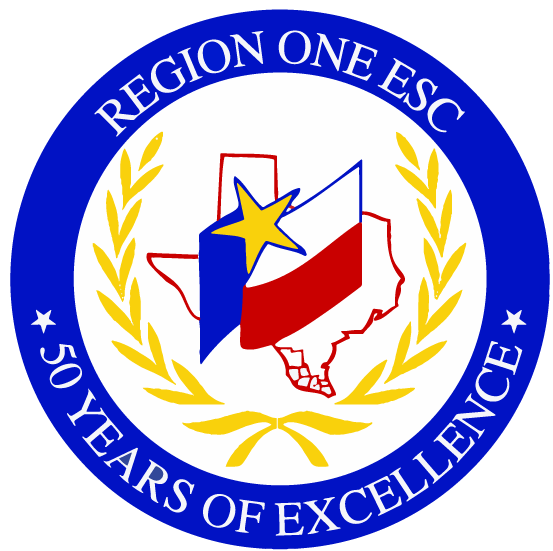 ©2018 Region One Education Service Center
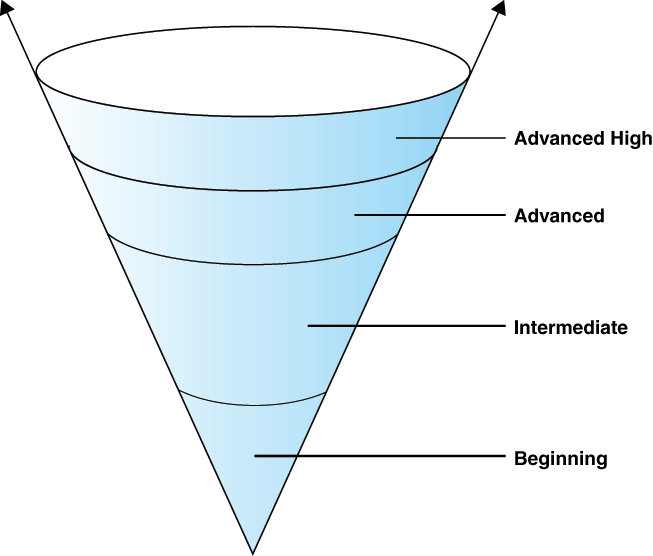 TELPAS Levels
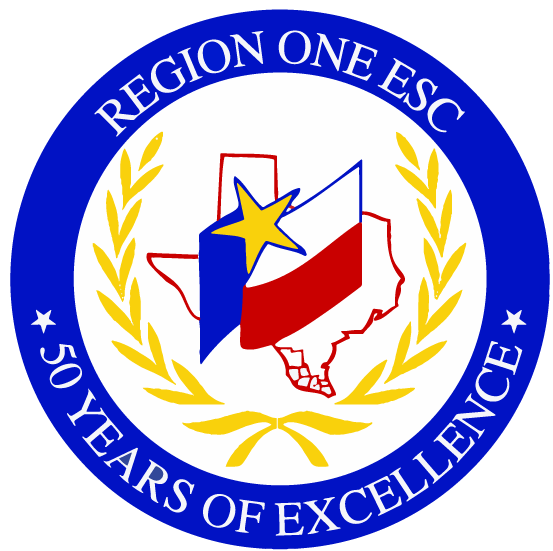 ©2018 Region One Education Service Center
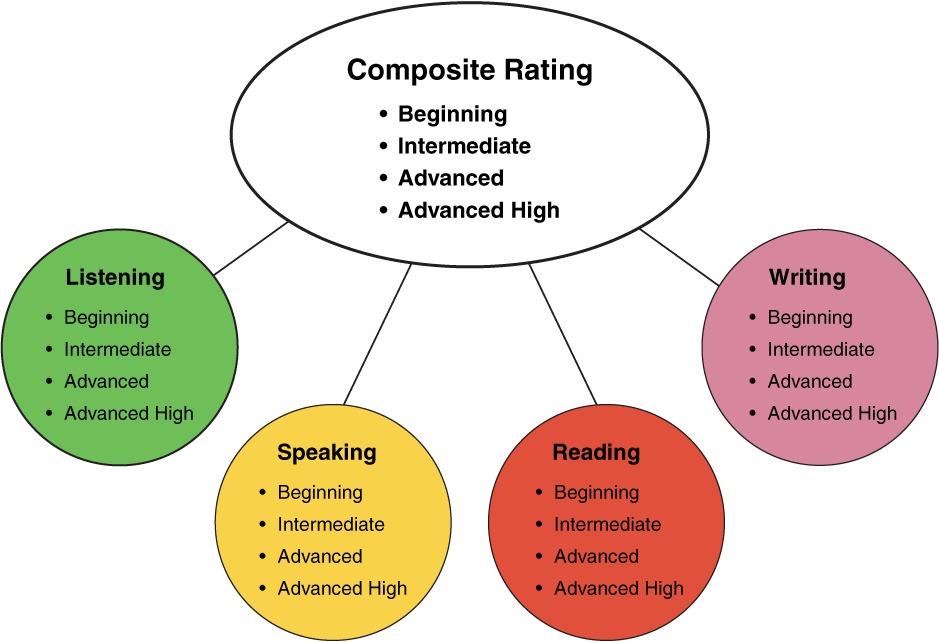 25%
25%
10%
30%
25%
25%
10%
50%
TELPAS Domains
2nd-12th Online
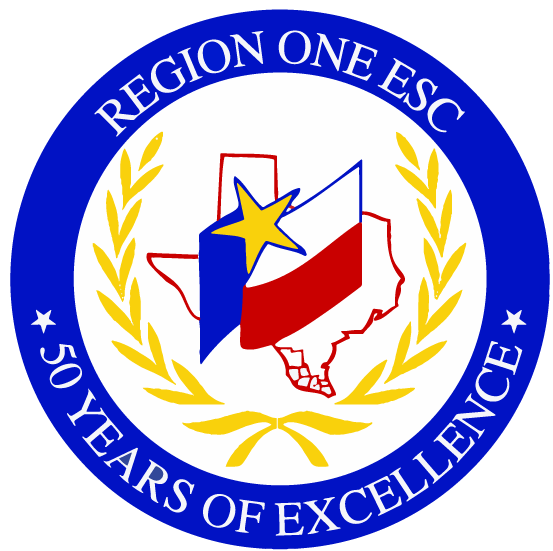 ©2018 Region One Education Service Center
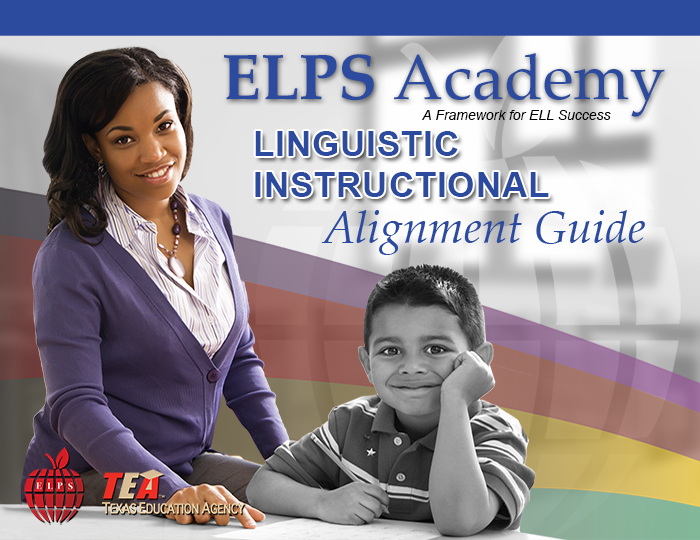 ELPS Resources
LIAG and ELPS Instructional Tool
+
DMAC Reports
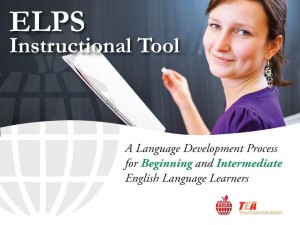 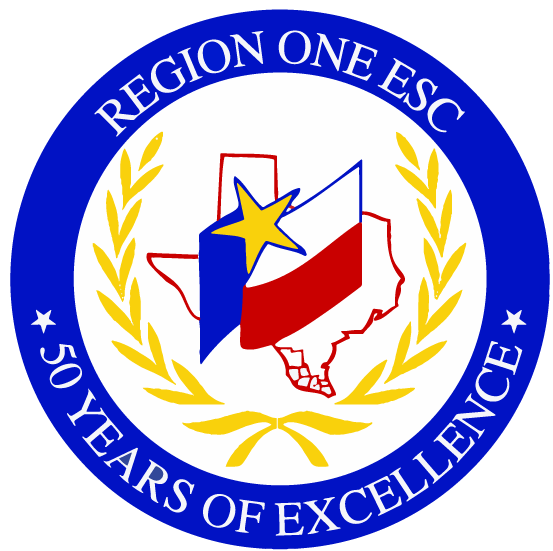 ©2018 Region One Education Service Center
Listening PLDs
Listening Expectations & CCRS
Listening Teacher Behaviors
Speaking PLDs
Speaking Expectations & CCRS
Speaking Teacher Behaviors
Reading 2-12 PLDs
Reading Expectations & CCRS
Reading Teacher Behaviors
Writing 2-12 PLDs
Writing Expectations & CCRS
Writing Teacher Behaviors
ELPS Mingle!
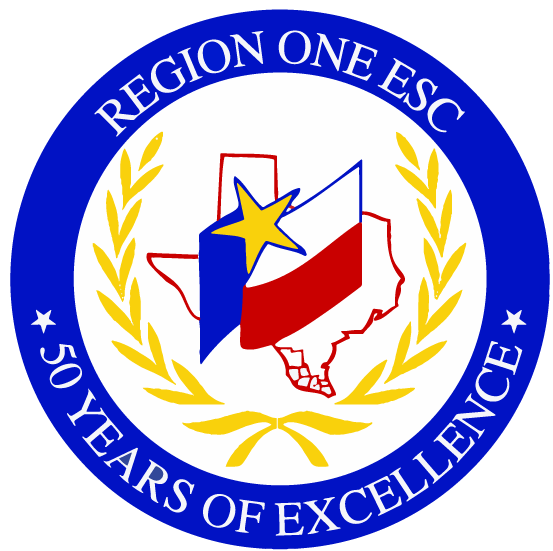 ©2016 Region One Education Service Center
Go to Home Page
Go to State Assessment
Select TELPAS
Select Instructional Reports
Select Student Language Proficiency Rating
Generate Report
How to Run TELPAS Reports by Language Domain
DMAC TELPAS Reports
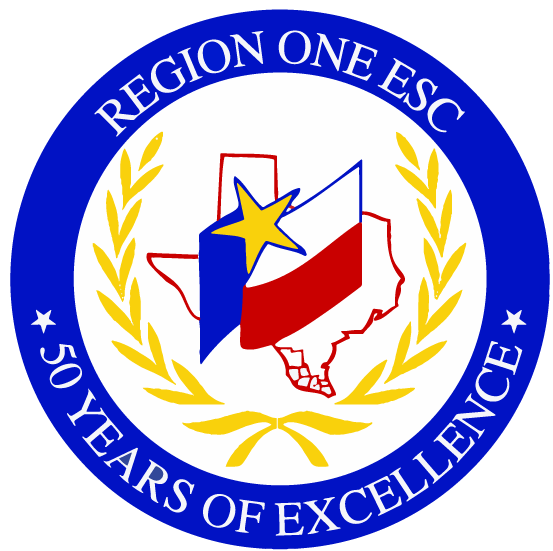 ©2018 Region One Education Service Center
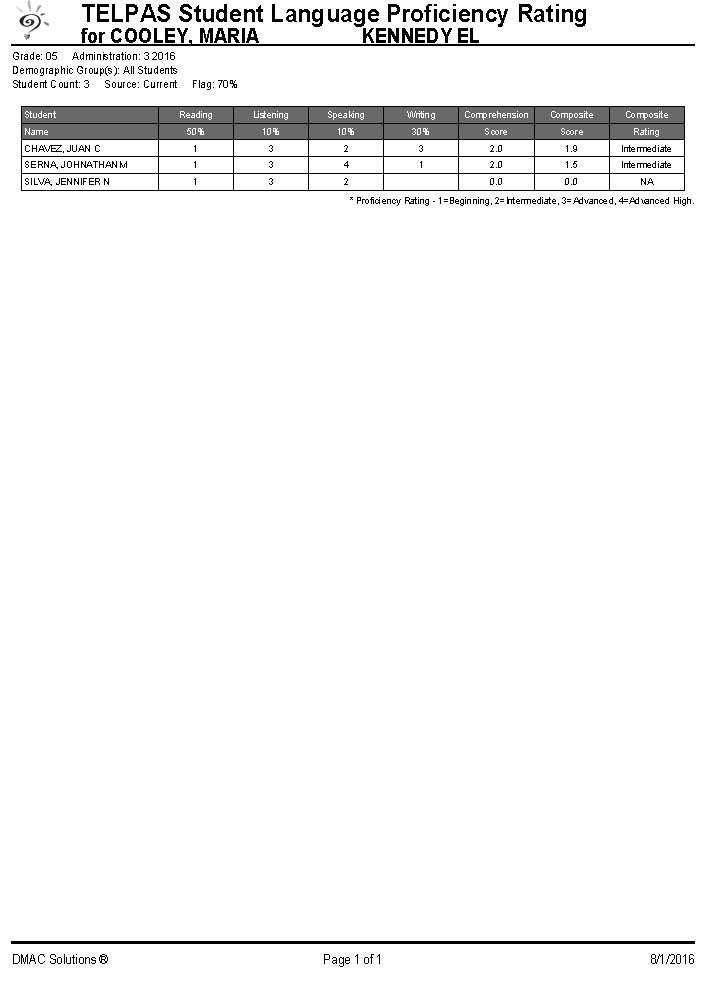 Sample DMAC Report
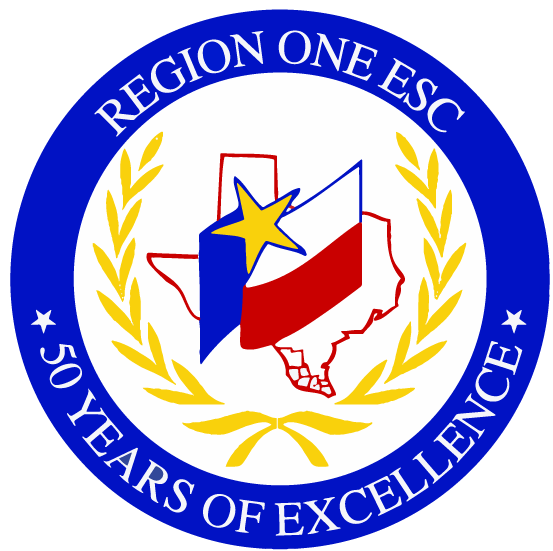 ©2018 Region One Education Service Center
Go to: www.texasgateway.com
Sign Up: Create an account
Search: ELPS
Find: ELPS for Administrators
Complete course
ELPS for Administrators
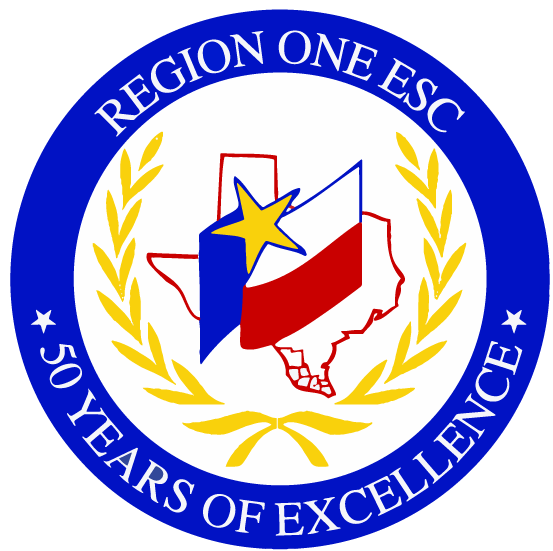 ©2018 Region One Education Service Center
ELPS Instructional Tool
Meeting the needs of beginning and intermediate ELLs
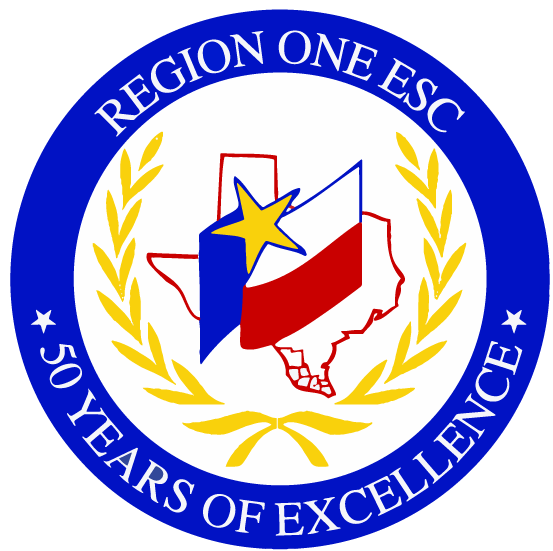 ©2018 Region One Education Service Center
Content Objective
Today examined how to implement the ELPS in all content areas and how to analyze TELPAS data to guide instruction.
Language Objective
Today shared (orally and in writing) different ideas on how to linguistically accommodate instruction with the ELPS based on TELPAS results.
Session Objectives
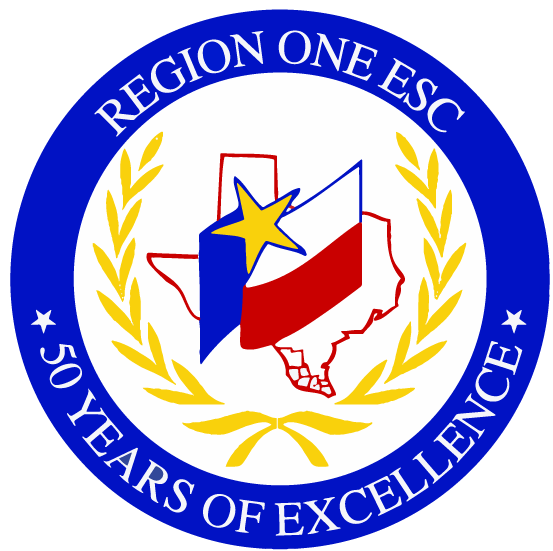 ©2018 Region One Education Service Center
I used to think…
But now I know…
Tickets Out
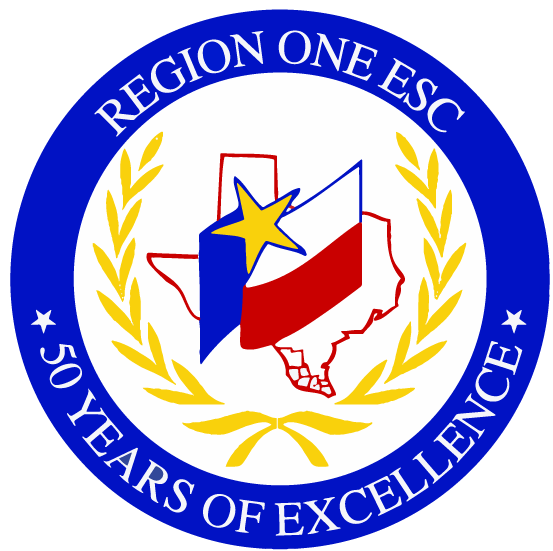 ©2018 Region One Education Service Center
Thank you! See you 11/29!
Karina E. Chapa, M.Ed.
Language Proficiency, Biliteracy and Cultural Diversity Director
kchapa@esc1.net
Facebook: Region One ESC Bilingual
Twitter @esc1bilingual @bilingualpride
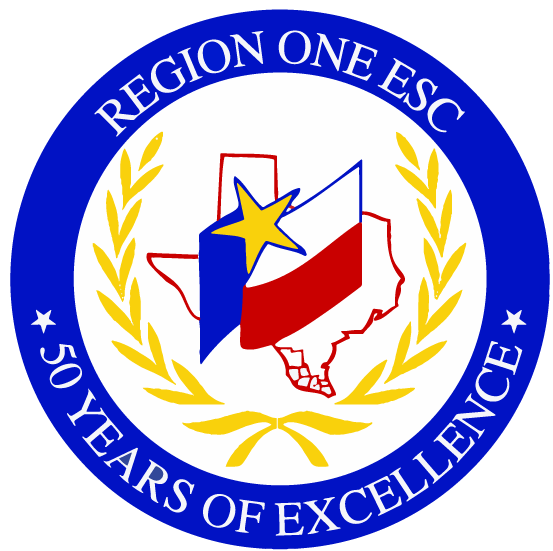 ©2018 Region One Education Service Center